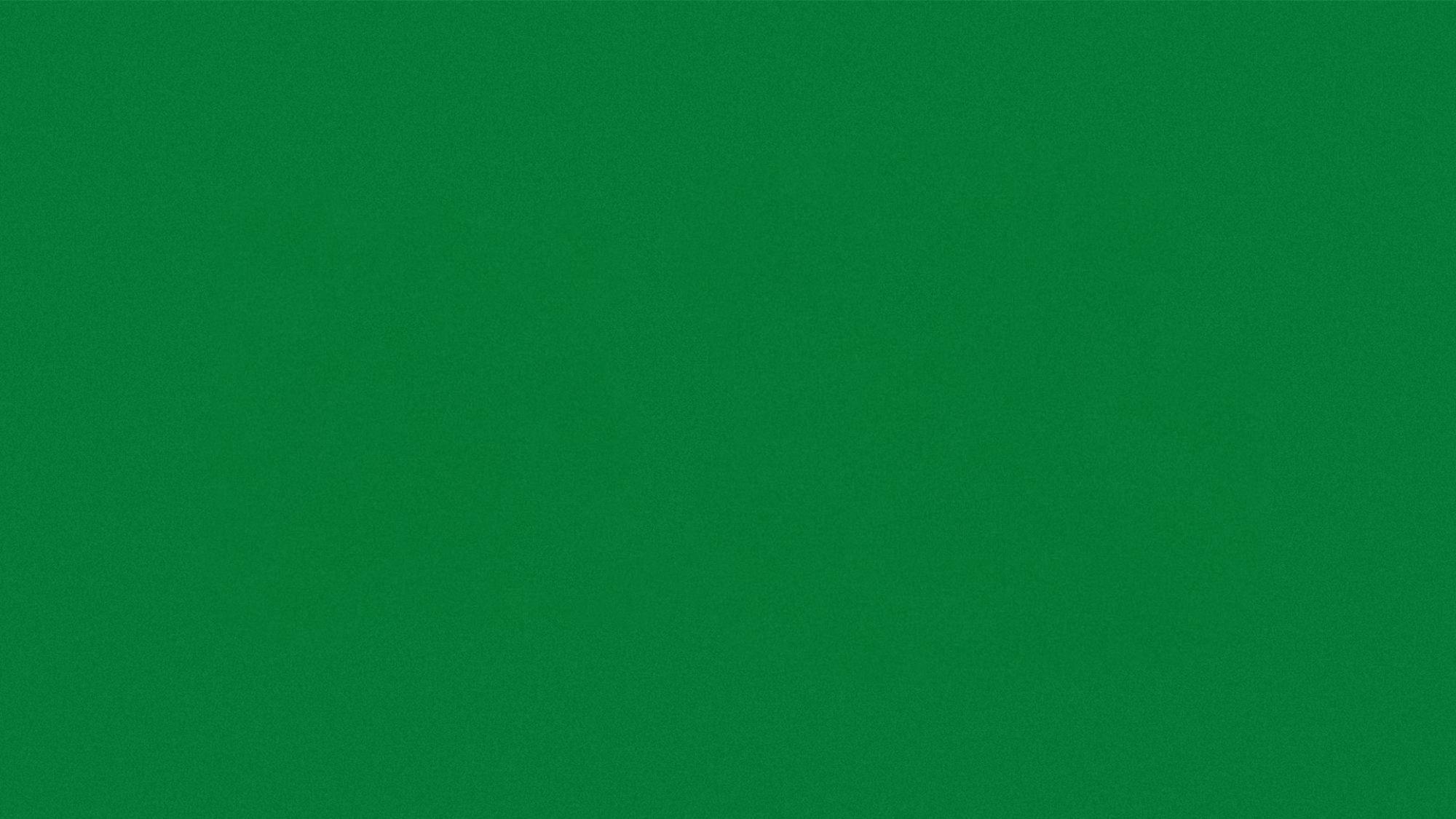 Semana do Meio Ambiente
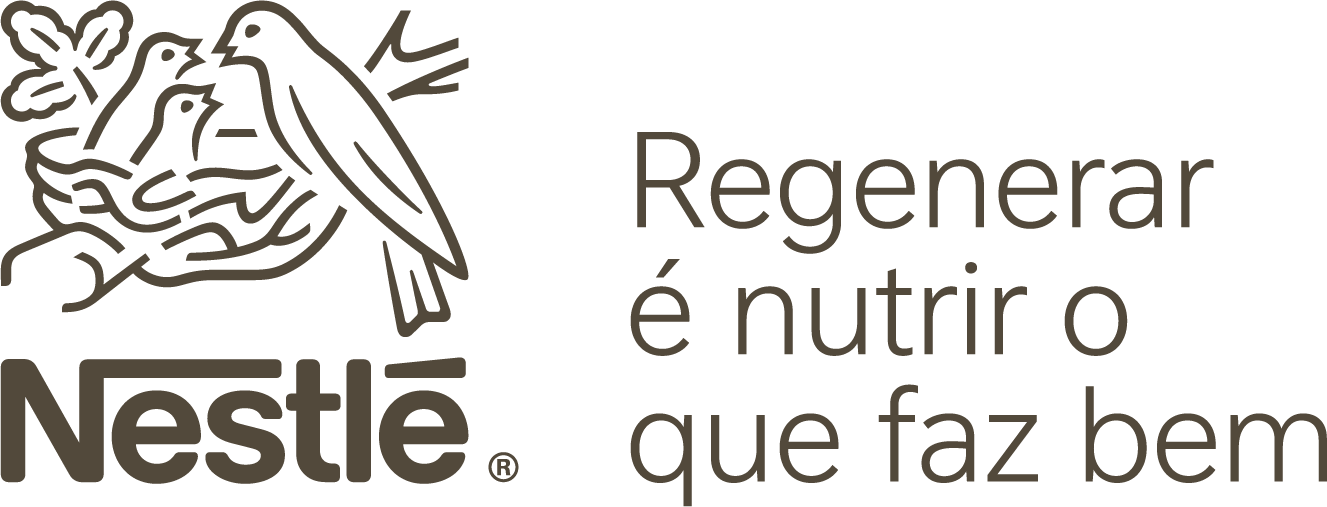 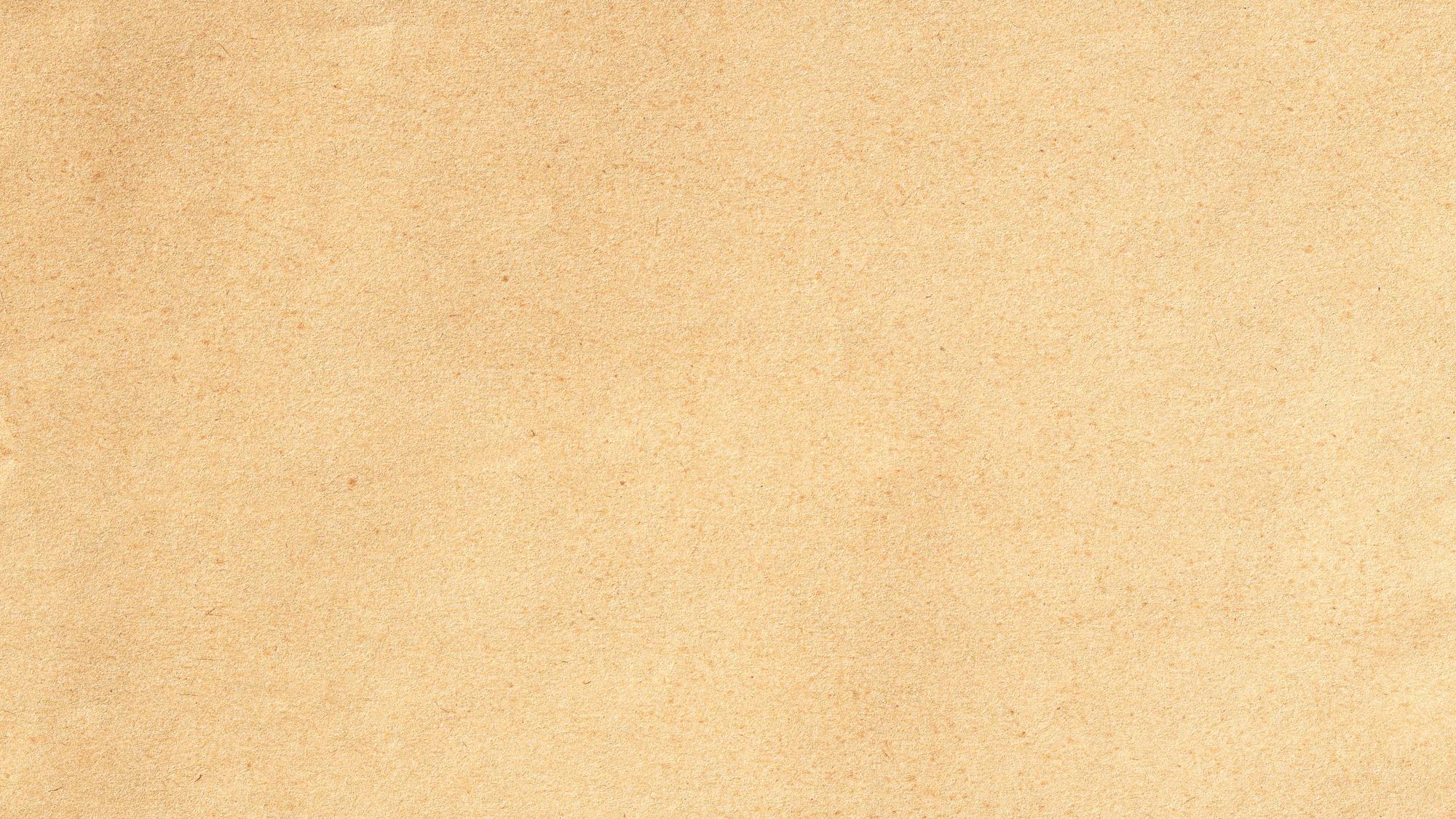 A reciclagem ainda é um desafio para a população brasileira.
66% sabe pouco ou nada sobre coleta seletiva e reciclagem.
76% admite não fazer qualquer separação de resíduos em suas residências.
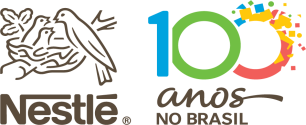 *fonte:https://cbic.org.br/sustentabilidade/2020/05/14/reciclagem-ainda-e-um-desafio-para-a-populacao-brasileira-2/
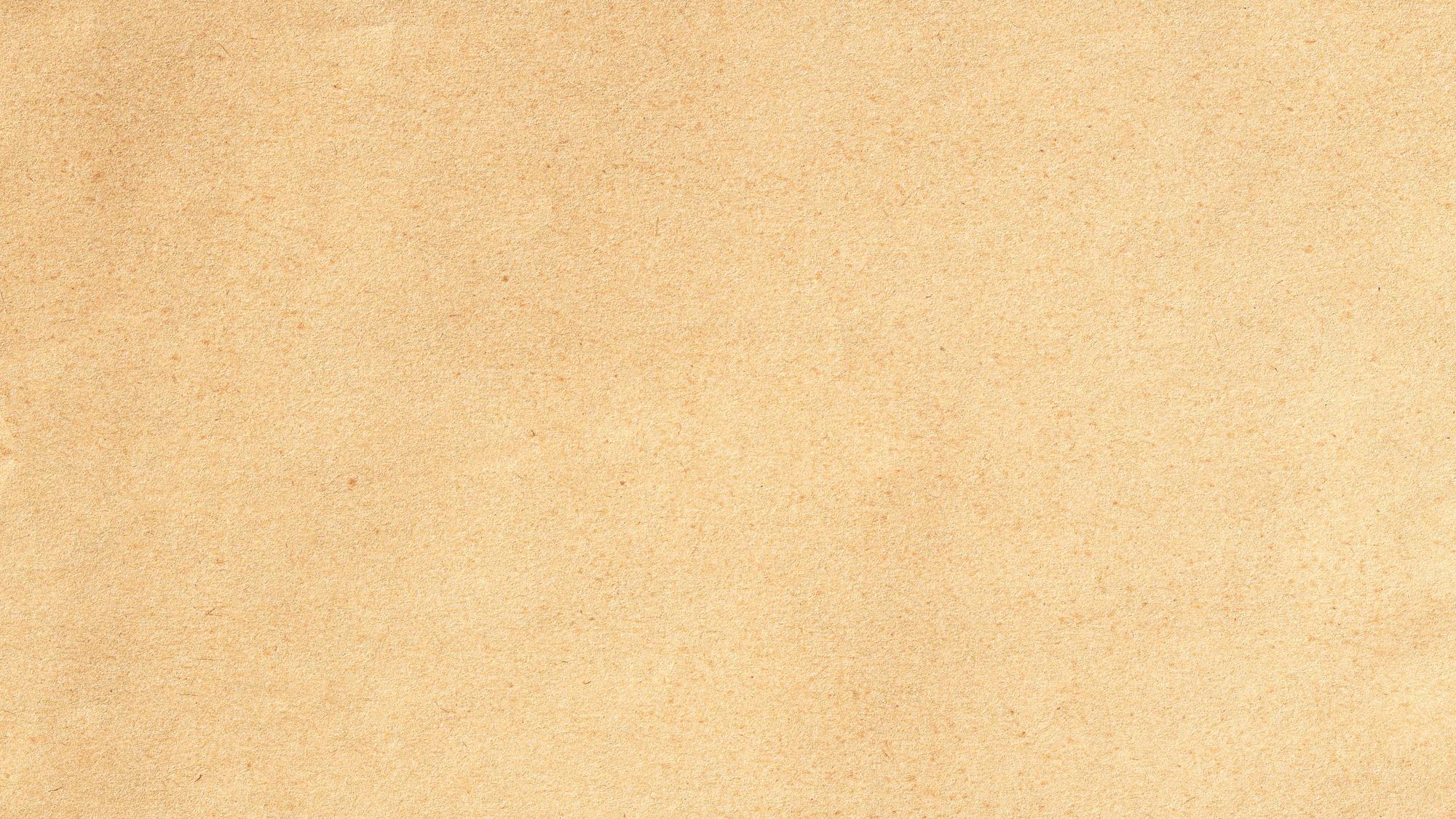 Pode parecer estranho, mas 

ESSE AINDA NÃO É UM ASSUNTO POPULAR
ou seja, precisamos de uma ideia de grande apelo, 
que fale a língua do povo.
E qual a temática que conversa com toda nossa população?
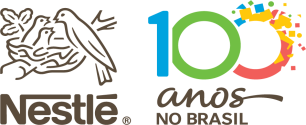 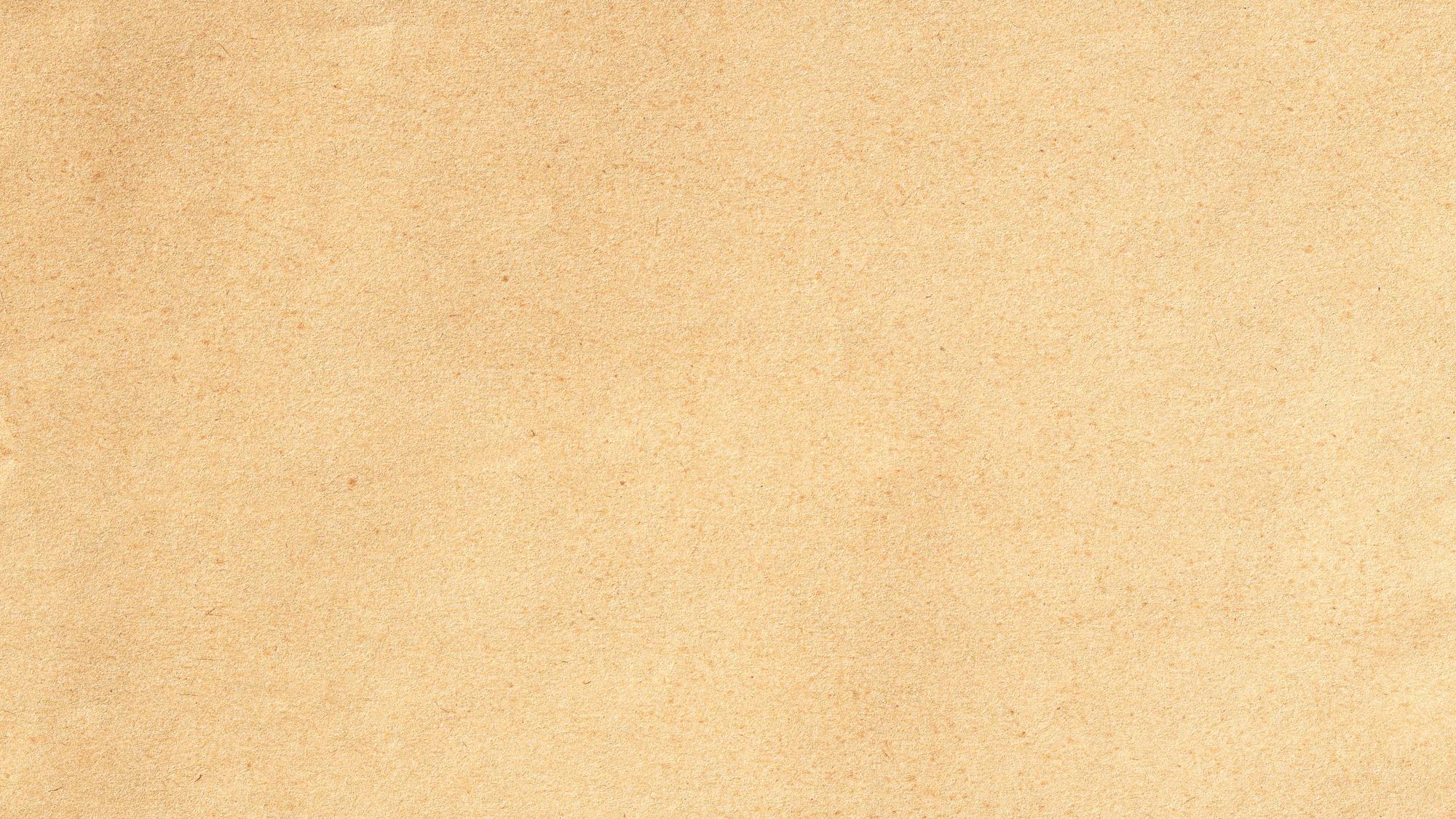 O futebol é pop em todas as camadas do Brasil.
E tudo isso de um jeito leve, pop e altamente engajador.
Em 2022 mais ainda: estará no centro das atenções e em todas as rodas de conversa.
Vamos usar a linguagem popular do esporte para chamar a atenção e conversar com todos os públicos.
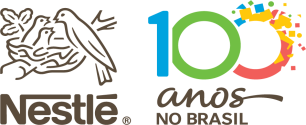 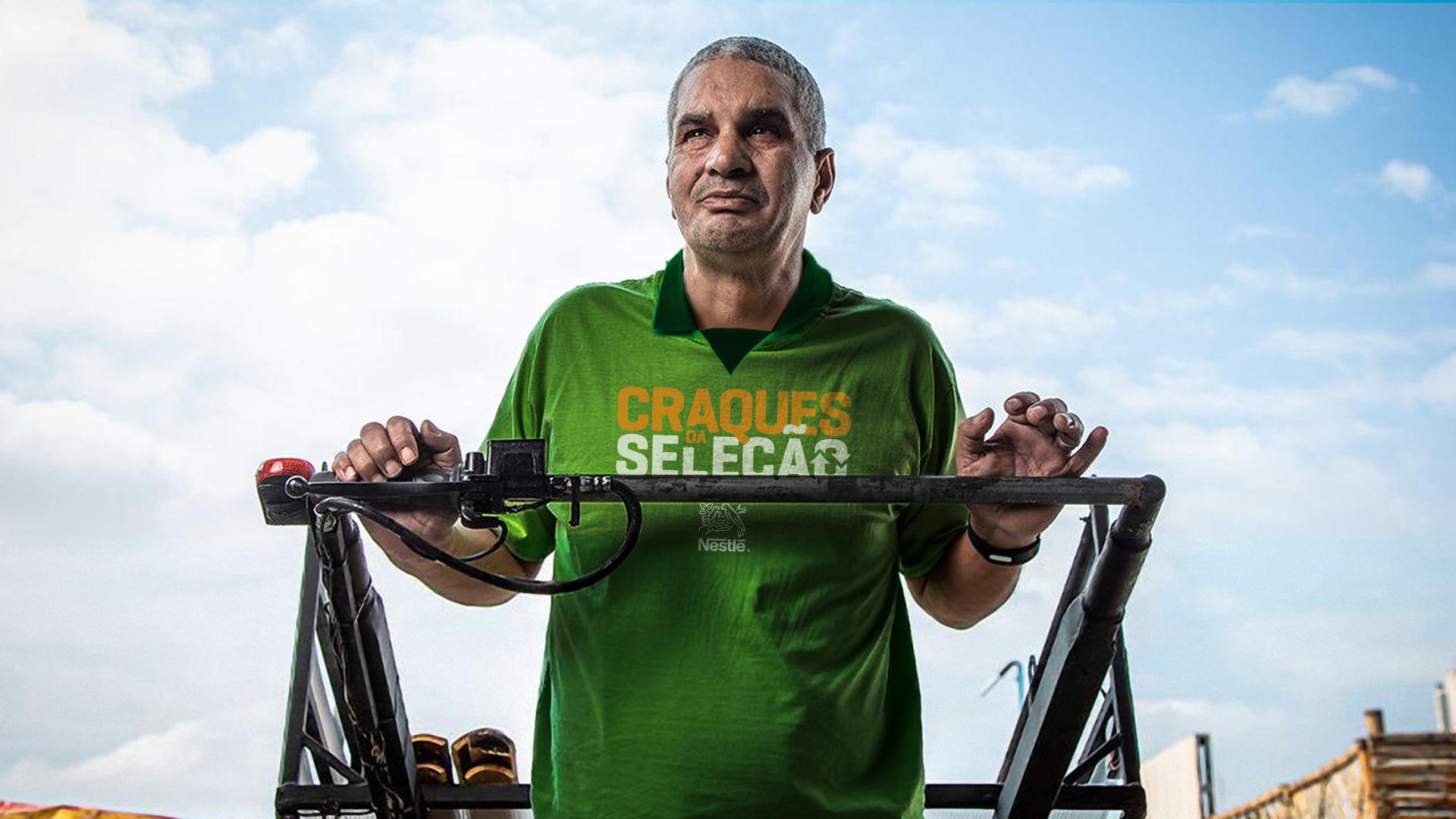 Vamos transformar						 os catadores em
Na Semana do Meio Ambiente, ação da Nestlé transforma catadores em técnicos da seleção e convoca sociedade para reciclar.

Ação da marca valoriza trabalho dos catadores e busca conscientizar população sobre importância da seleção de resíduos. Campanha conta com eventos em todo o Brasil e participação de influenciadores no meio digital.
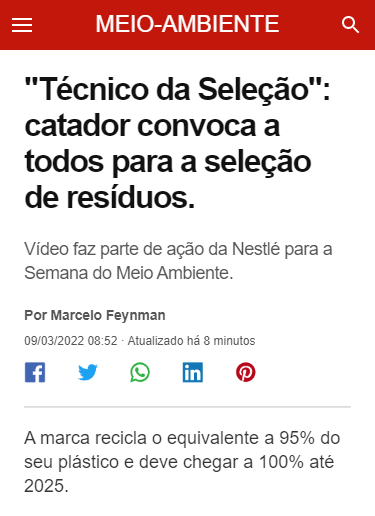 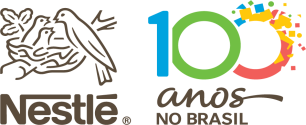 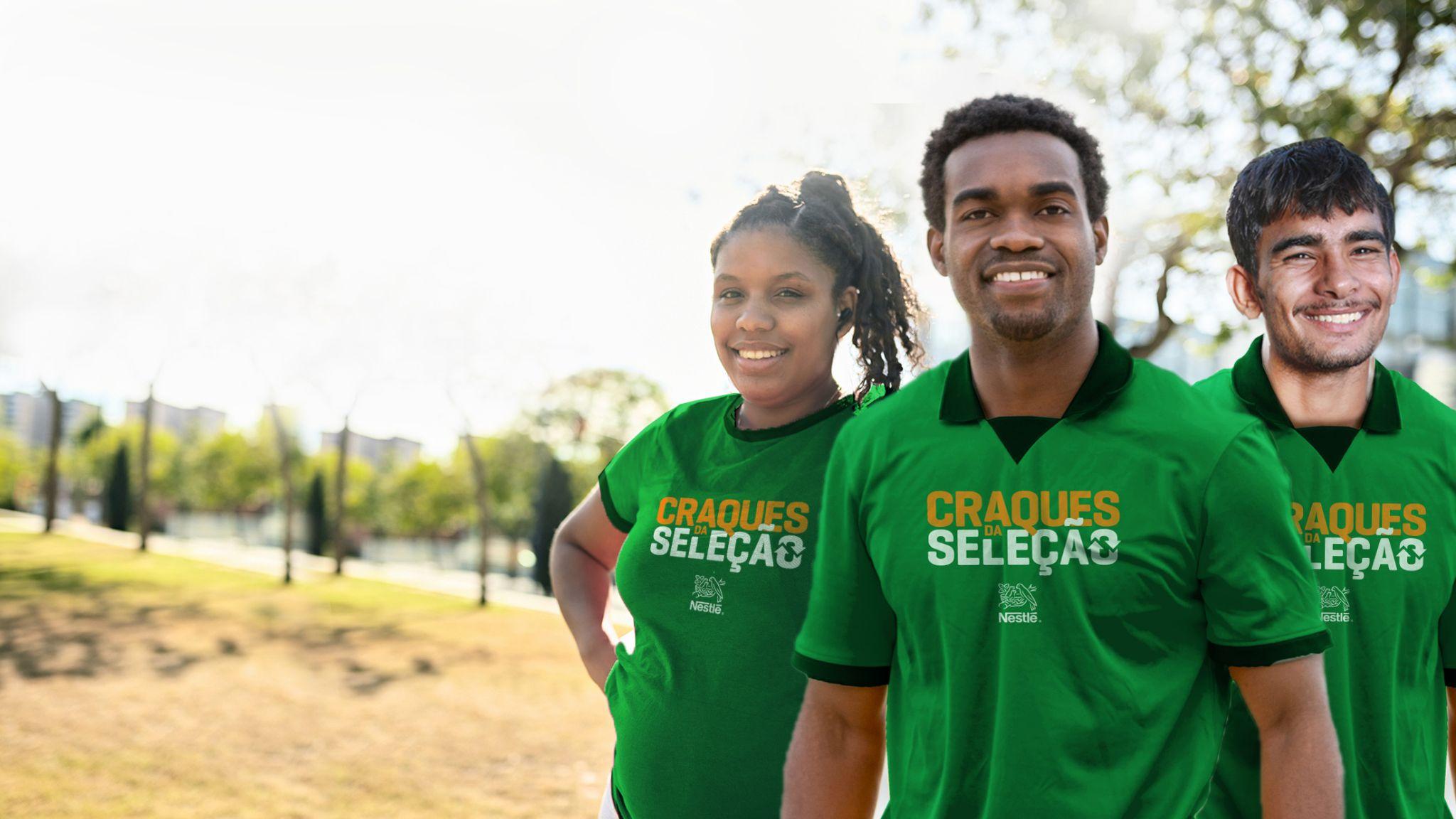 CONVOCAÇÃO PARA COLABORADORES
Nosso “Técnico da Seleção” convoca os colaboradores da Nestlé para  RE.pensar a seleção de resíduos em suas casas, dá dicas de reciclagem e convida os voluntários para um Mutirão no Dia Mundial do Meio Ambiente.
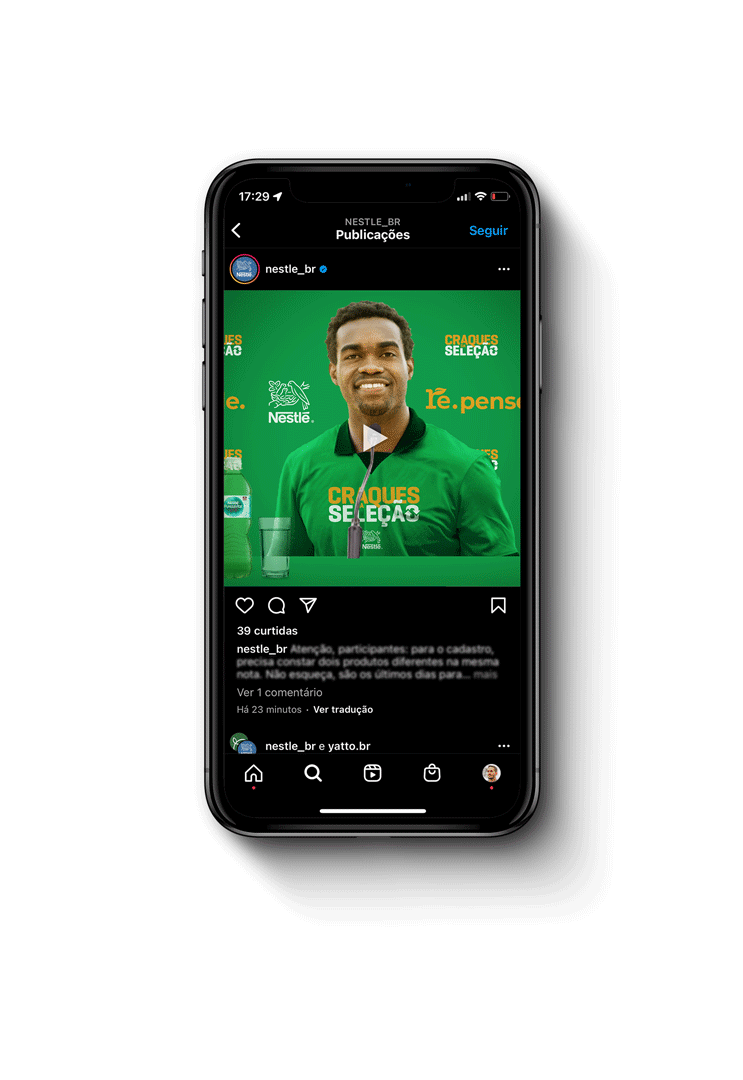 CONVOCAÇÃO PARA POPULAÇÃO
O “técnico da seleção” convoca as pessoas para RE.pensar a seleção de resíduos em suas casas, explica “as atitudes diárias que regeneram” e conta que esta é uma iniciativa da Nestlé.
Ao final, teremos um call to action para acessar o nestle.com.br/re e também chamando para o Ecobot e app Cataki.
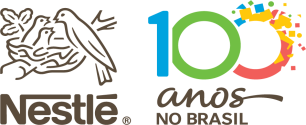 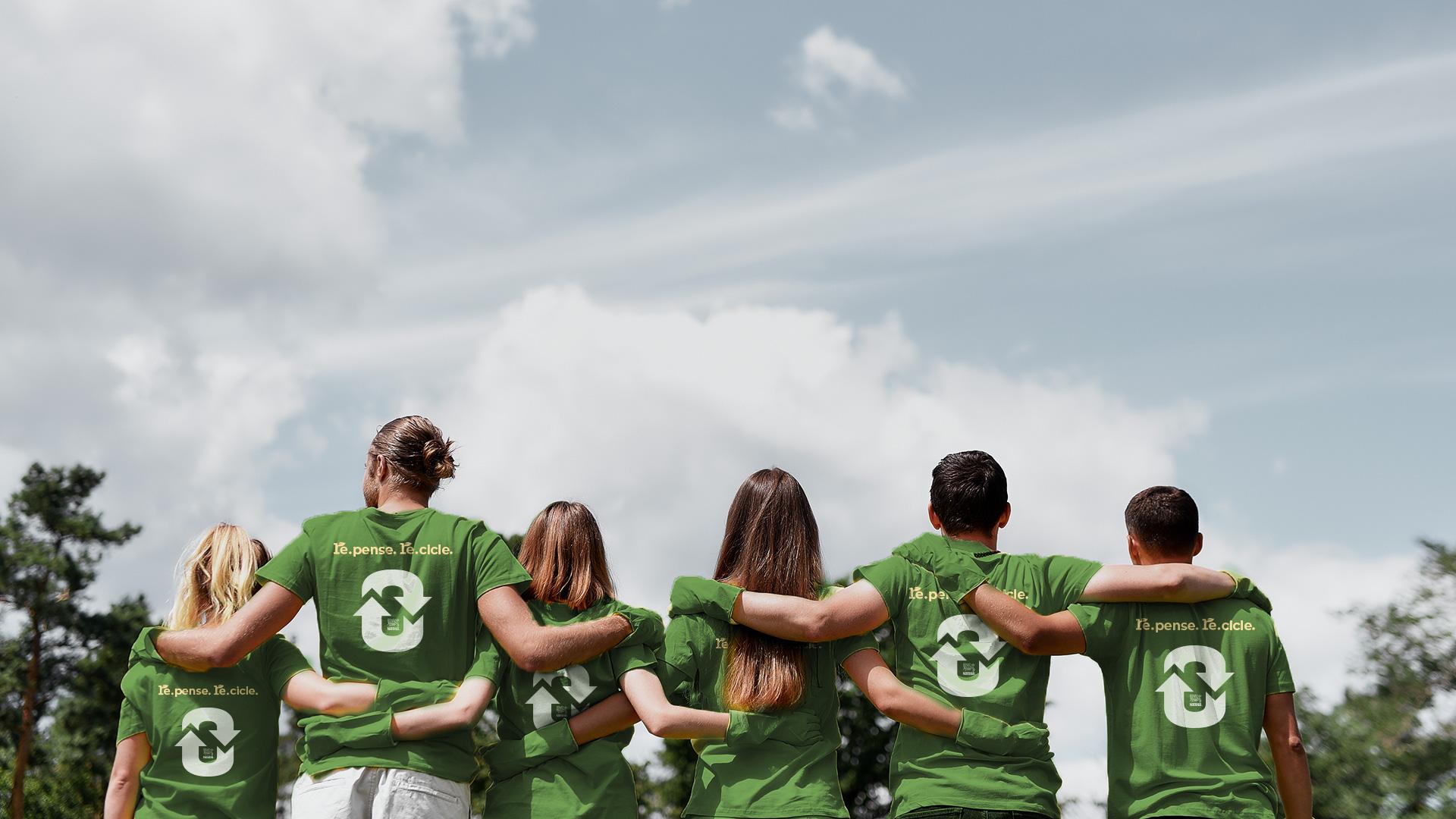 No dia do meio ambiente,
a seleção entra em campo.
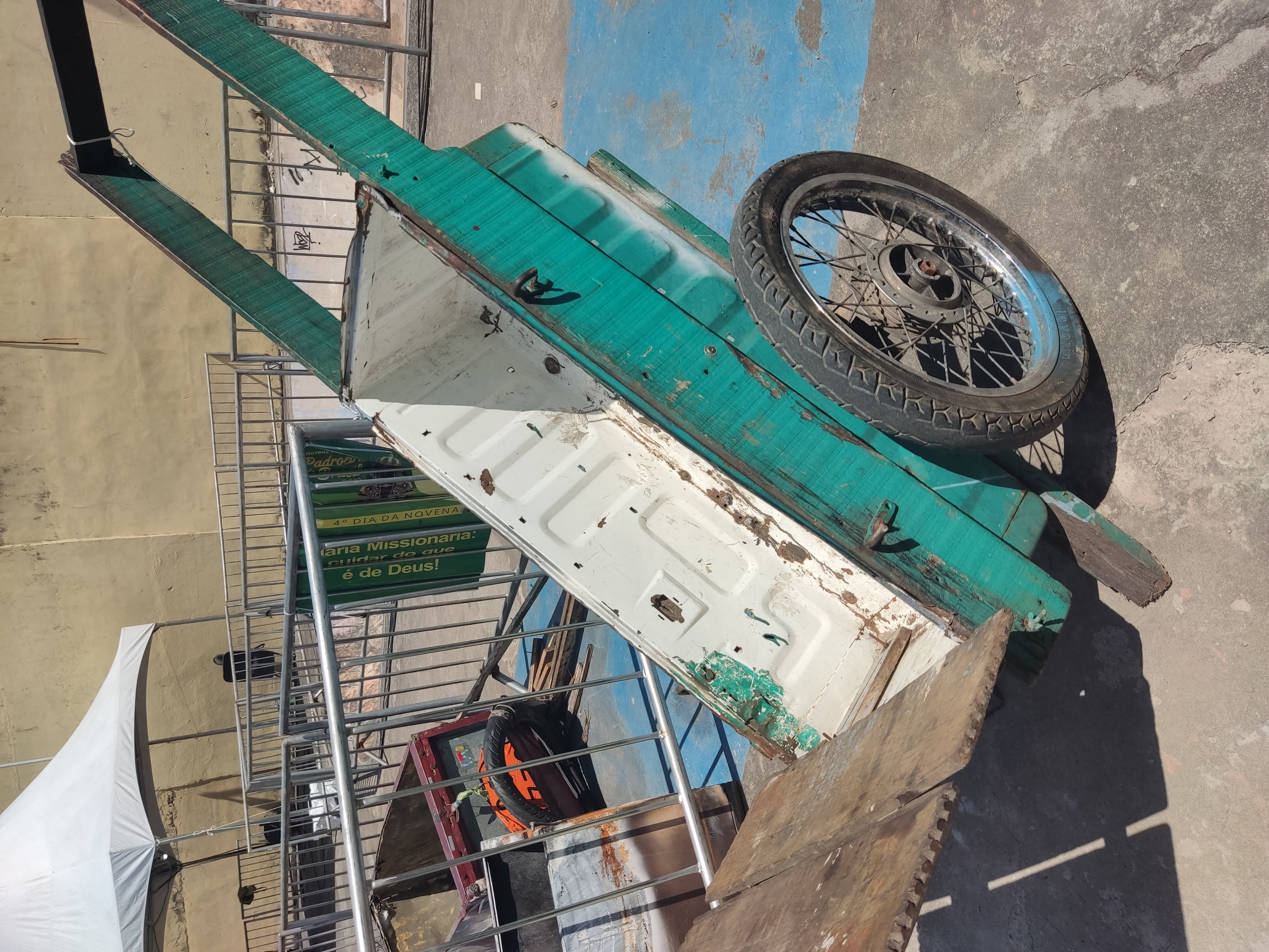 EVENTO NO DIA 5 DE JUNHO Vamos fazer um evento local com reverberação nacional (NA AV. PAULISTA, por exemplo – estamos confirmando as opções), aproveitando o público que frequenta o local no Domingo. 


xx Carroças Reformadas - entregues no dia do evento
1500 Kits da Seleção - camiseta, fita refletora e luvas
Ativações de produtos Nestlé (a combinar)
Distribuição do uniforme (camiseta da seleção)
Apoio aos cães dos catadores -  doação de alimento e agendamento de sessão com veterinário
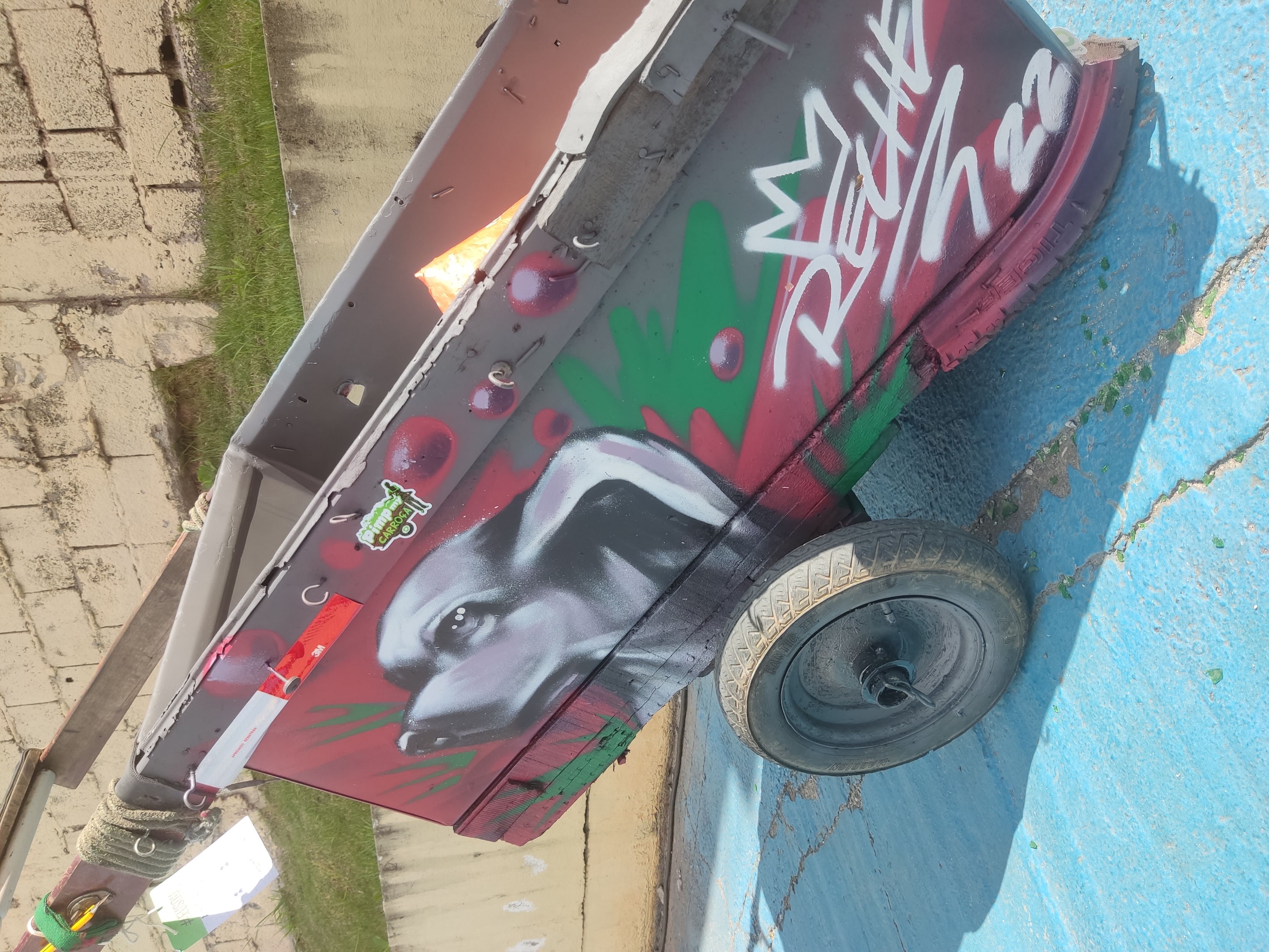 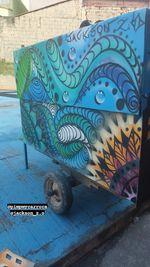 Aumento em 150% na renda dos catadores
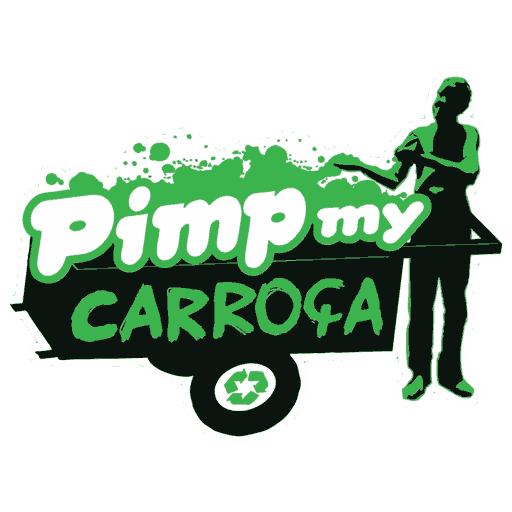 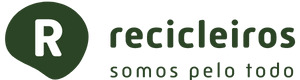 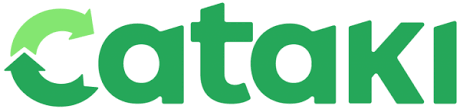 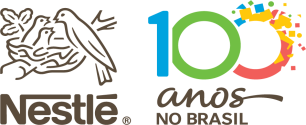 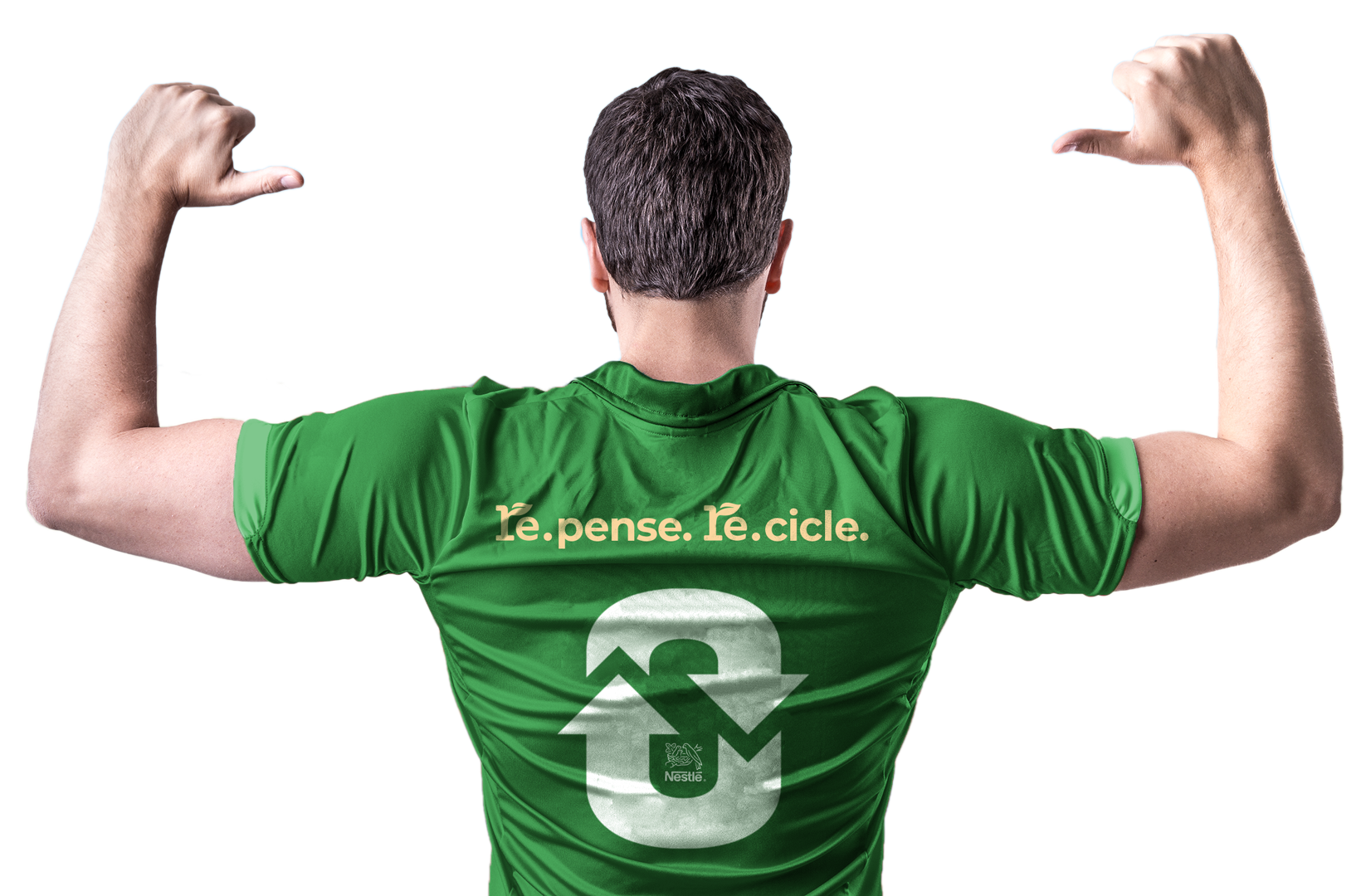 EVENTO NO DIA 5 DE JUNHOO período da tarde será um momento voltado a comunidade em geral. Neste momento teremos:_ Mutirão para seleção de resíduos_ Conscientização e instrução sobre formas corretas de descarte_ Distribução de brindes Nestlé (a combinar e verificar em seus comitês)
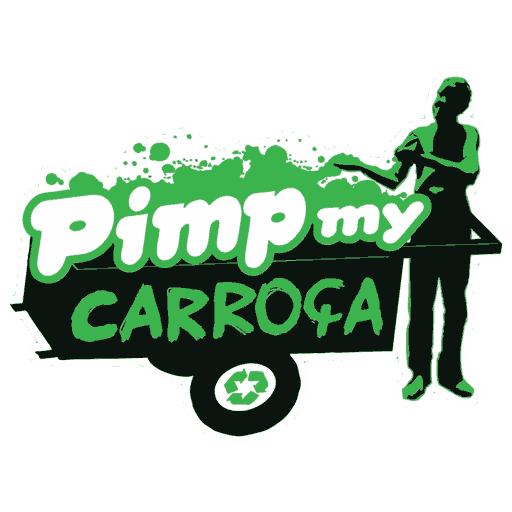 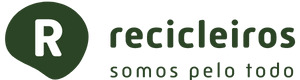 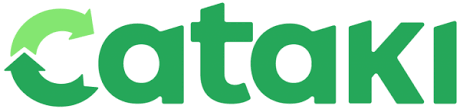 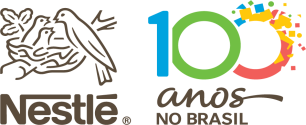 AÇÕES LOCAIS – 18 COMITÊS PELO BRASIL Ações simultâneas no dia 5 de junho, uma versão pocket da ação principal em sua localidade, com o objetivo de valorizar nossa seleção de craques.

Vamos replicar as ações para multiplicar o impacto de coleta de resíduos e de impacto educacional com um grande mutirão de coleta de resíduos.
Sugestão:_ Convocar catadores de cooperativas locais_ Melhorias nos equipamentos dos catadores_ Distribuição das camisetas da seleção _ Distribuição kit produtos Nestlé
_ Kits como colete, luvas, sacos, etc.
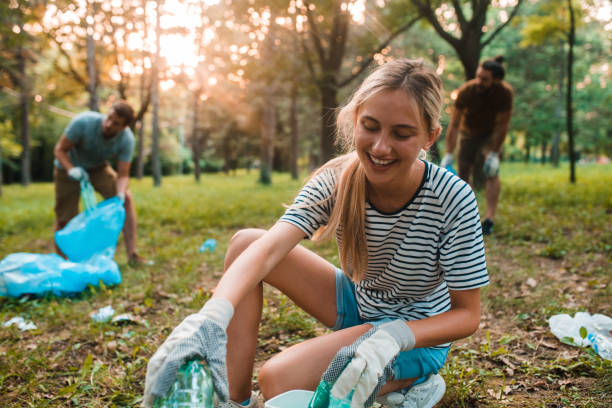 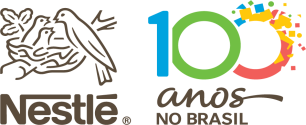 OPORTUNIDADES PARA OS COMITÊS AGREGAREM:

Educação sobre reciclagem: Conteúdos educativos de forma lúdica e interativa, cartazes ou estandes com explicação sobre coleta seletiva e descarte adequado do resíduo.
Desafio dos resíduos: Estandes espalhados para reciclagem e um demonstrativo de sugestão de como se transforma em outros itens (ex: pallet)
Circuito de Regeneração: Criar um circuito do começo ao fim da transformação do material reciclado, um circuito gerando experiência ao participante sobre  o tema de Circularidade e Reneneração
Mini Craques da Seleção: Para os pequenos, mini-goleiras coloridas com as cores dos resíduos (azul, amarelo, verde, vermelho) - criança precisa acertar o chute na goleira adequada para cada resíduo mostrado.
Selfie Point - “Sou um Craque da Seleção” - para tirar foto ao lado do técnico da seleção 

E MUITO MAIS, VAMOS CONSTRUIR JUNTOS?
1.
2.
Evento
Convocação
_ Catadores_ Colaboradores
_ Ação simultâneaCatadores e comunidades
3.
4.
Resumo do
PROJETO
Comitês
Resultados
_ Mobilização e convocação local,operacionalizada pelos comitês.
_ Toneladas de resíduos reciclados 
Impacto social 
IQEM
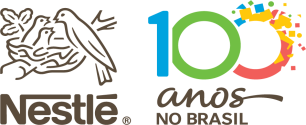 PRAZOS
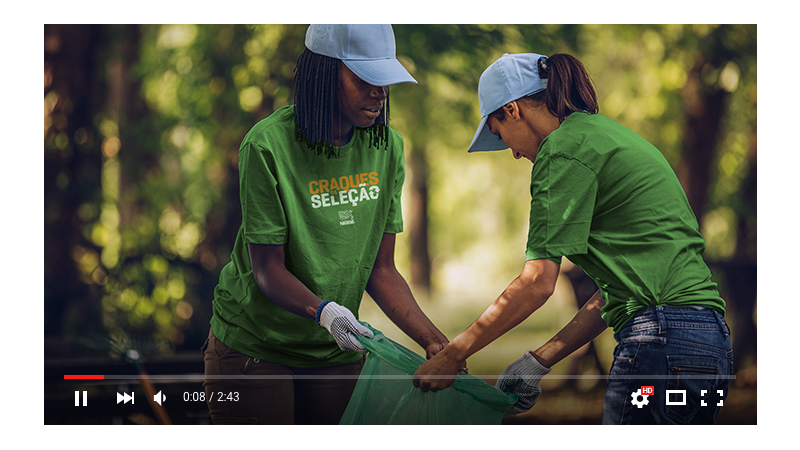 Cooperativas mapeadas: 22 de abril

Comunicação geral: A partir de maio

Ação: 5 de junho (domingo)
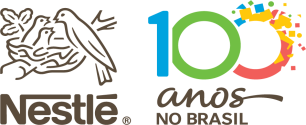 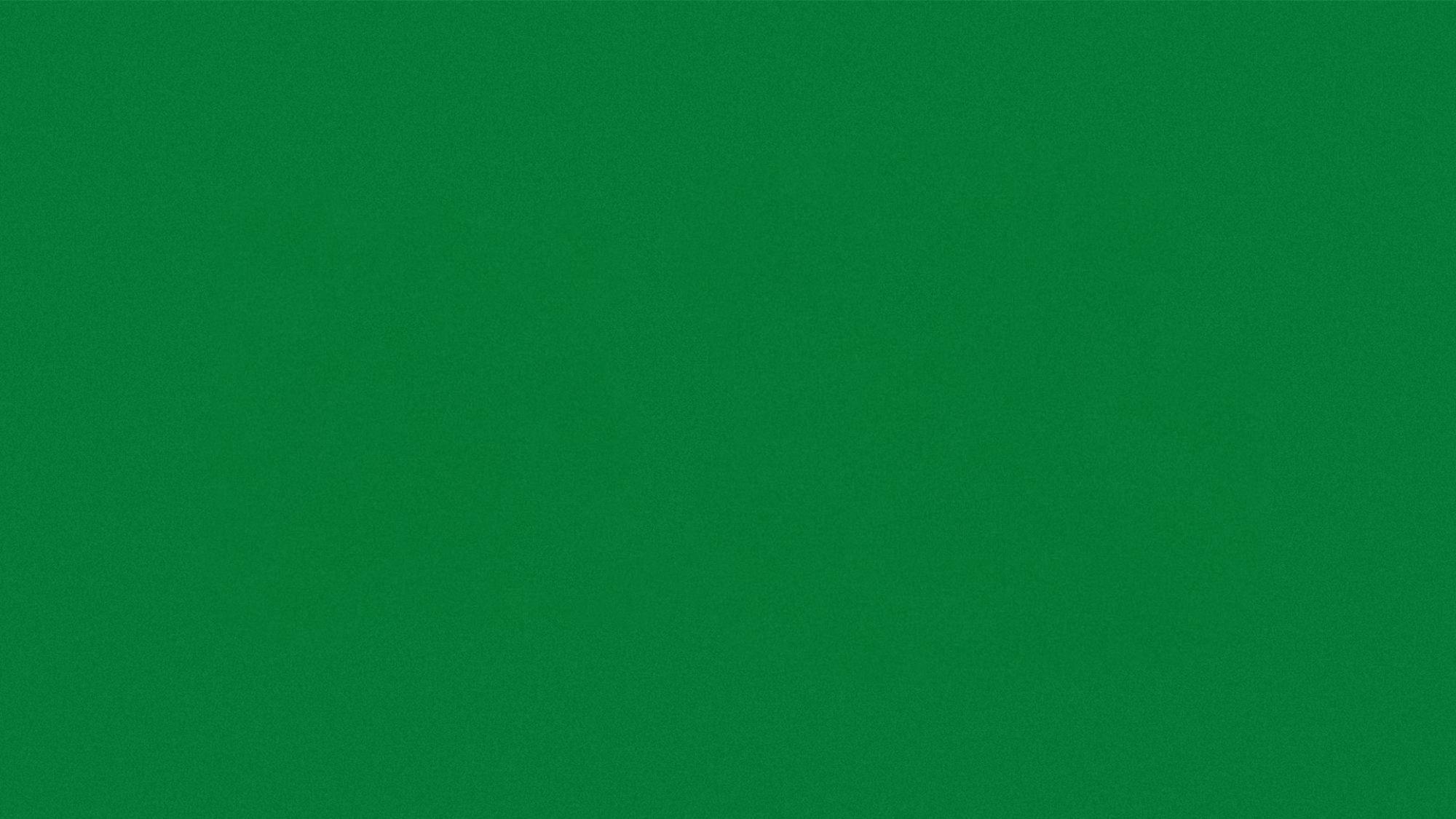 Obrigadx!